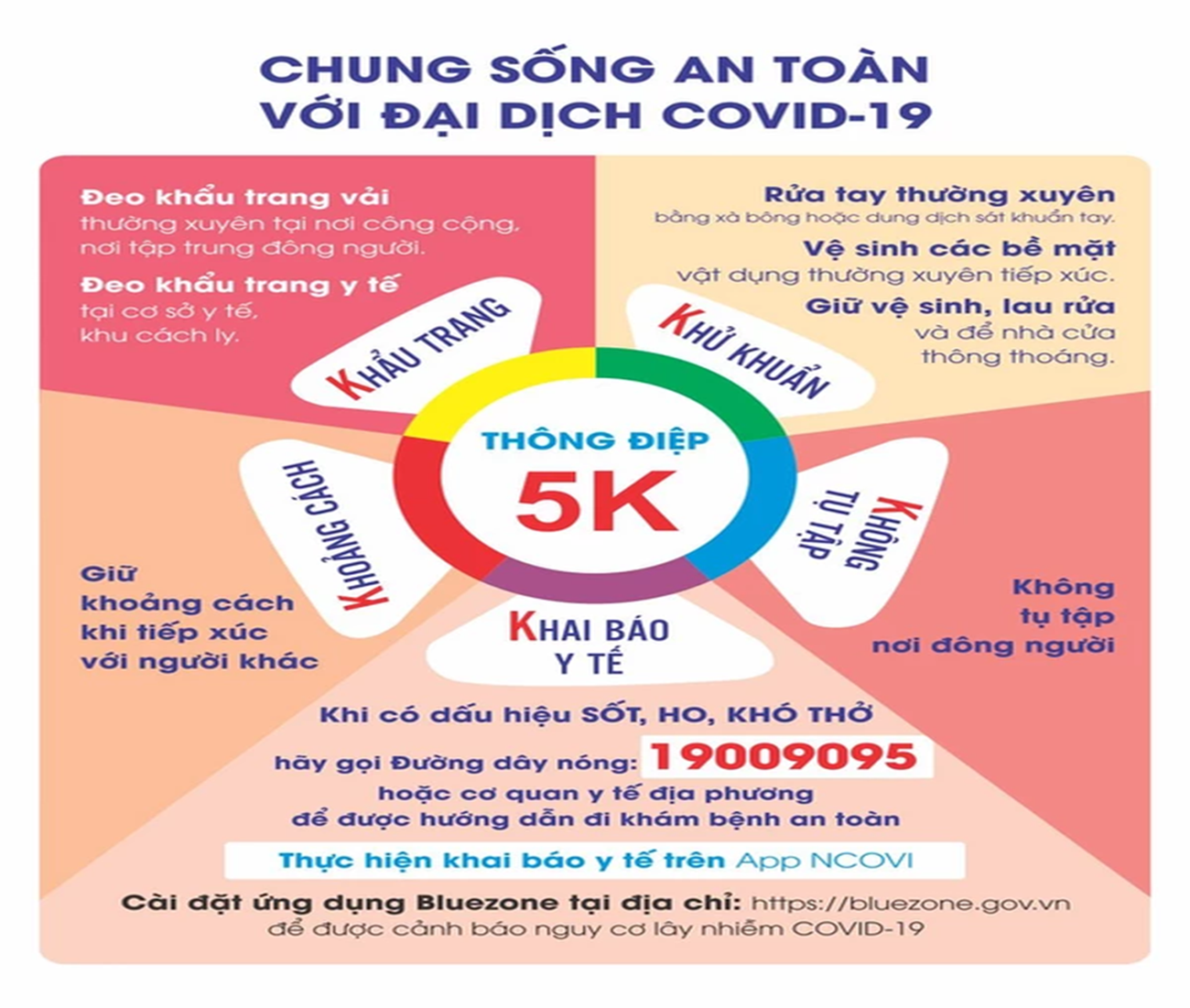 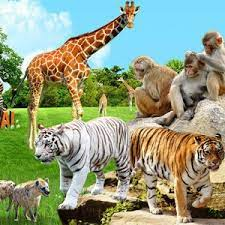 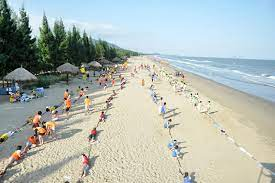 beach
zoo
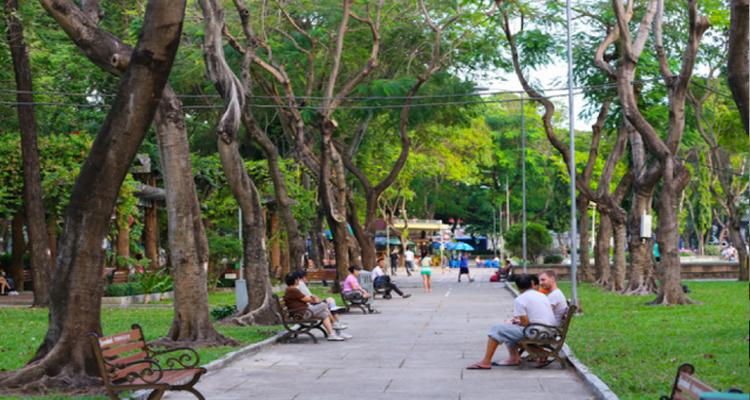 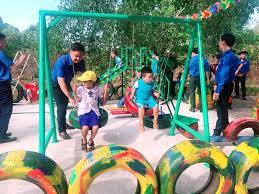 park
playground
Park

Tiger

Zoo

Playground

Umbrella

Sun

Beach
Sở thú

Cái ô

Mặt trời

Con hổ

Bãi biển

Sân chơi

Công viên
Tuesday, January 11th 2022

Unit 7. CLOTHES
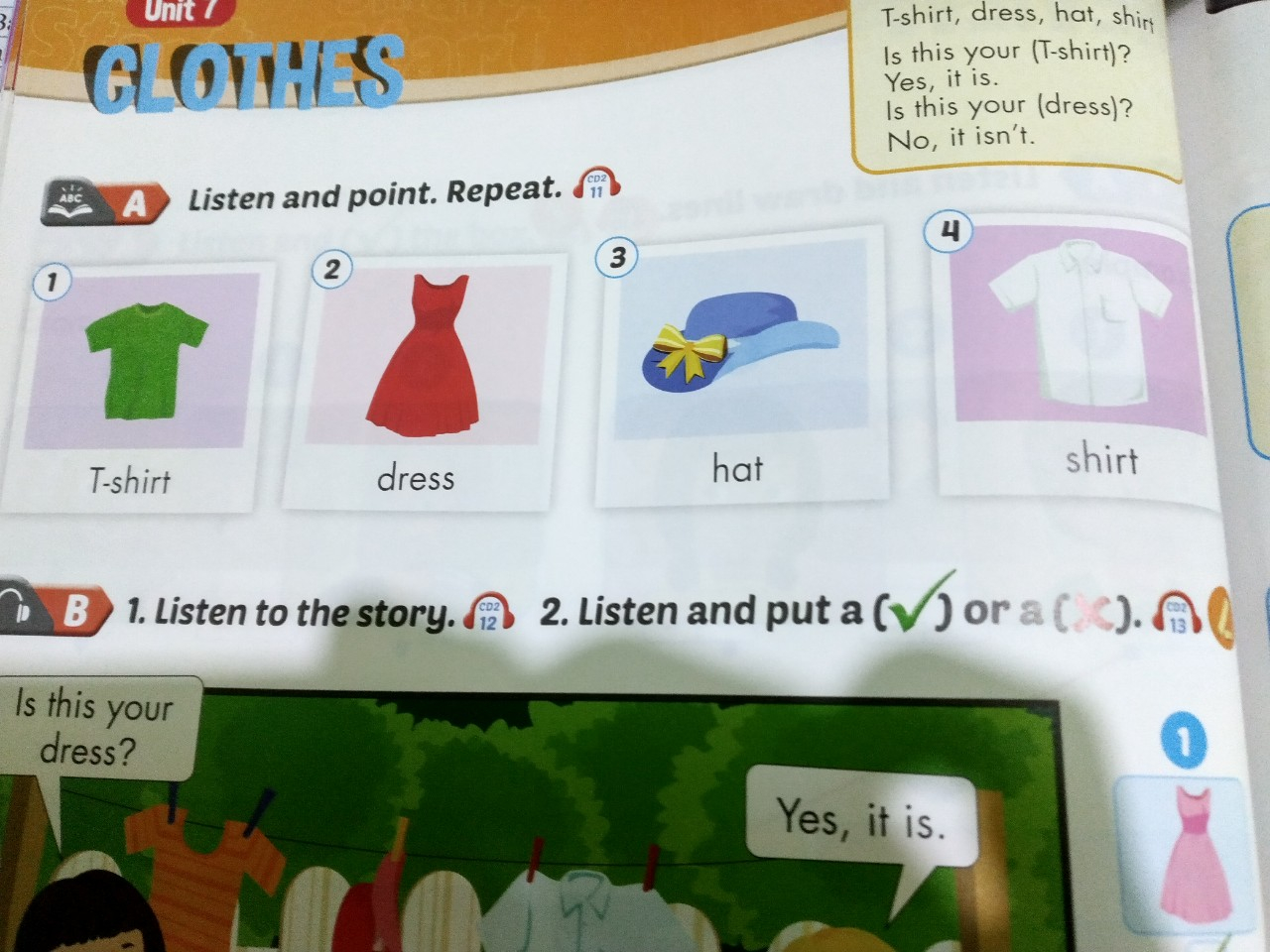 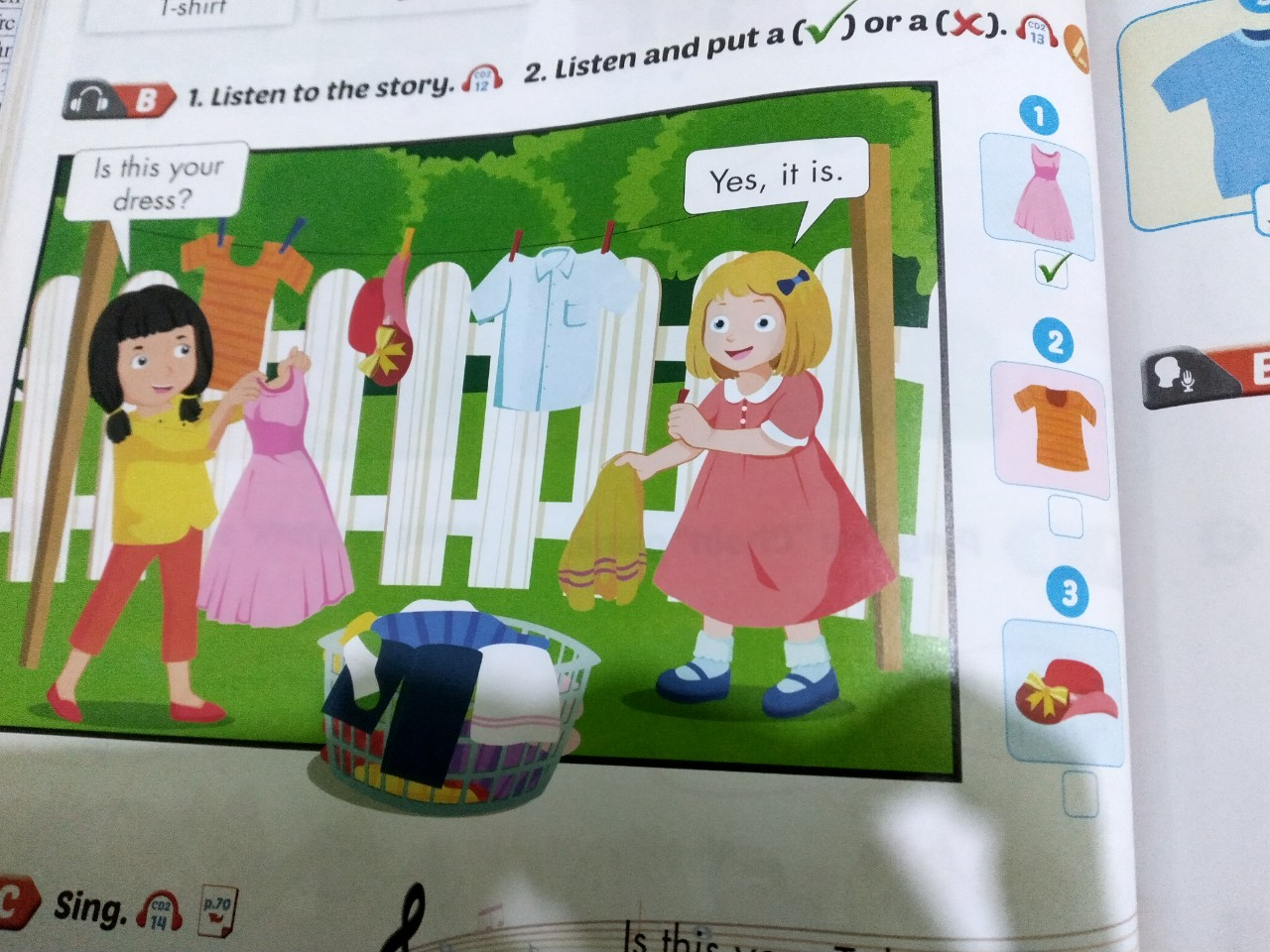 Tuesday, January 11th 2022

Unit 7. CLOTHES
1. Vocab
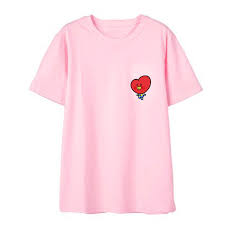 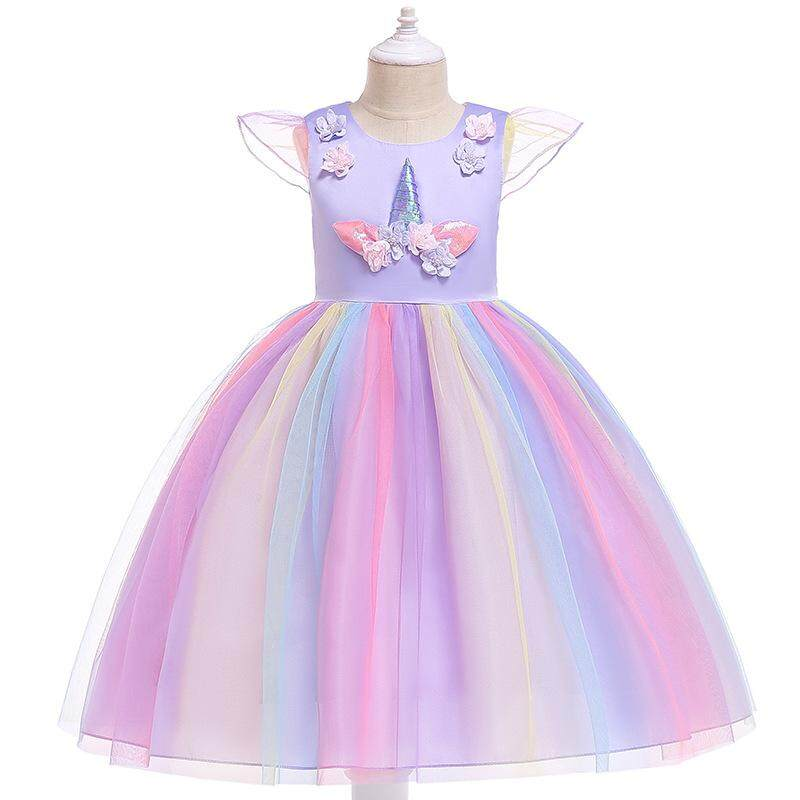 T-shirt: áo phông
Dress: cái váy
Tuesday, January 11th 2022
Tuesday, January 11th 2022

Unit 7. CLOTHES
1. Vocab
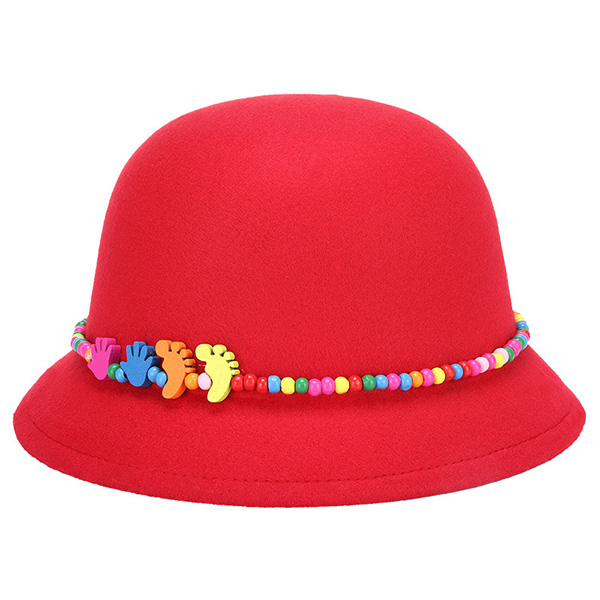 T-shirt: áo phông
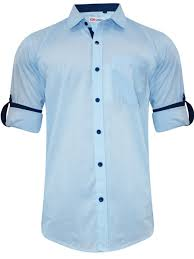 dress: cái váy
hat:  cái mũ
shirt: áo sơ mi
2. Model sentences

Is this your dress?
Yes, it is.
No, it isn’t
Is this your T-shirt?
Yes, it is.
Is this your dress?
No, it isn’t.
Is this your hat?
Yes, it is.
Is this your shirt?
No, it isn’t.